Better safe than sorry
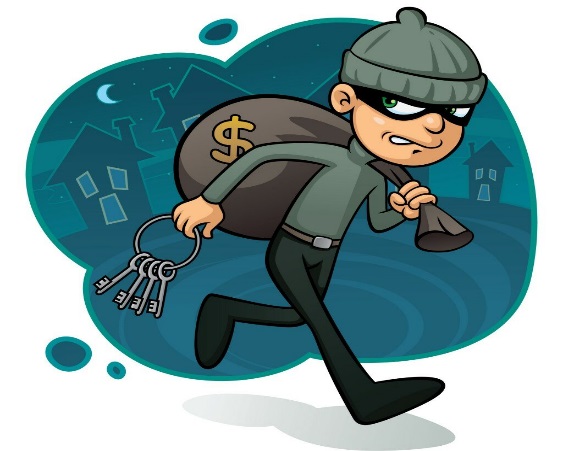 explain the words in Russian
Give to some
Identification
A small hole to look through
Machine that signals danger
Connect or fix sth position
Turned on
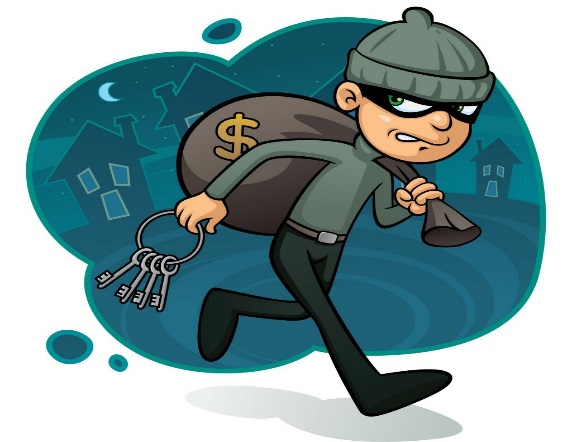 match these sentences and words
Give to some                                   peephole
Identification                                  switched on 
A small  hole to look through      ID        
Machine that signals danger       alarm system 
Connect of fix sth position           install 
Turned  on                                      hand over
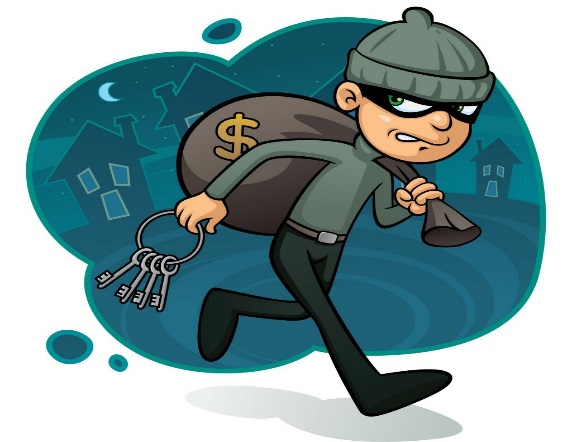 let’s check
Peephole –  дверной глазок
Switched on – включен 
ID – идентификация 
Alarm system – сигнализация 
Install –  установить 
Hand over – передать
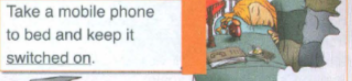 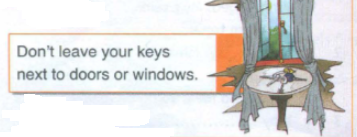 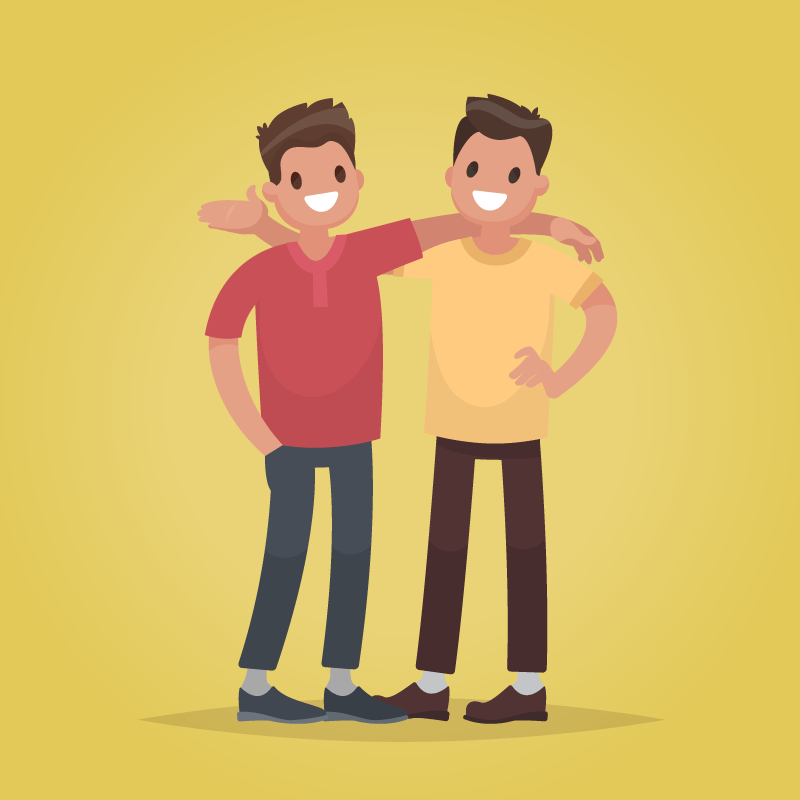 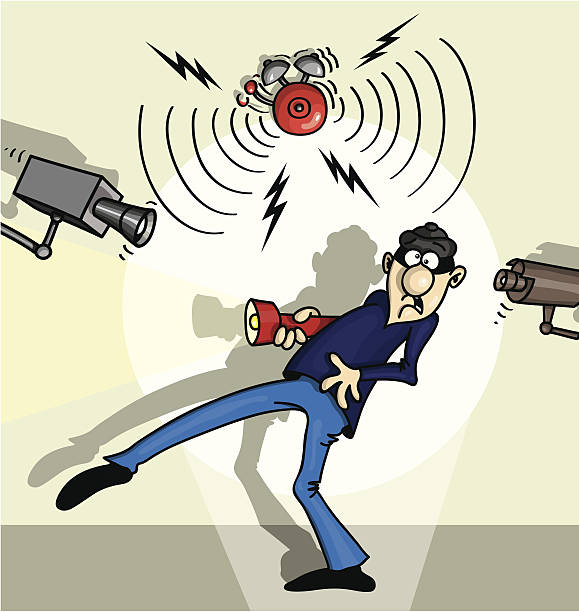 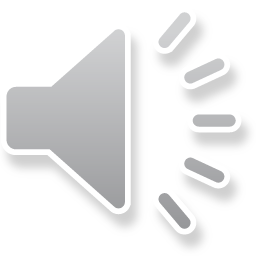 1. What is Jo’s dad doing?2. What problems do the burglars cause?3. What advice does Jo give Dan?
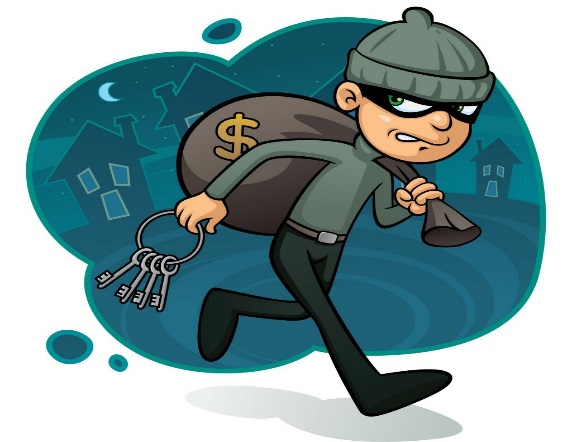 careful - ?
carefully
Safe -  
Sure – 
Bad -
safely
surely
badly
What I learned today?
-new words- safety rules-word formation